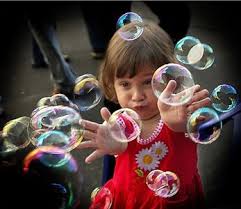 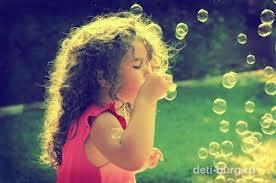 Развлечение «Путешествие в страну мыльных пузырей с Клёпой»
Воспитатель высшей квалификационной категории
 Перминова Л.А.
Средняя «Б» группа
2015 г.
Эксперементы с мылом
П/И «Раздувайся пузырь»
Окрашивание мыльной воды
Вот какие пузыри у нас получились.
Как живёшь- вот так!!!
Отправляемся в страну «Мыльных пузырей».
«Дорожка препятствий»
П/И «Домик мыльного пузыря»
В стране «Мыльных пузырей очень весело!
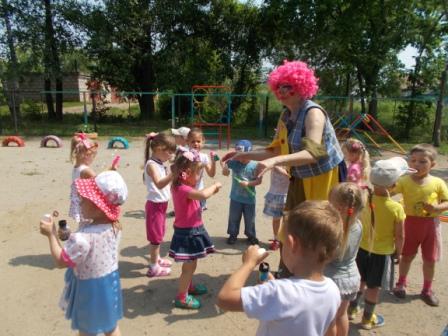 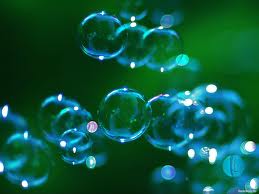 СПАСИБО ЗА ВНИМАНИЕ !